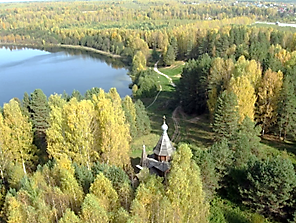 Воскресенский 
               муниципальный район
               Нижегородской области
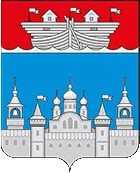 БЮДЖЕТ  ДЛЯ  ГРАЖДАН
 по решению «О бюджете муниципального района 
на 2019 год и на плановый период
2020 и 2021 годов»
Что такое «Бюджет для граждан»
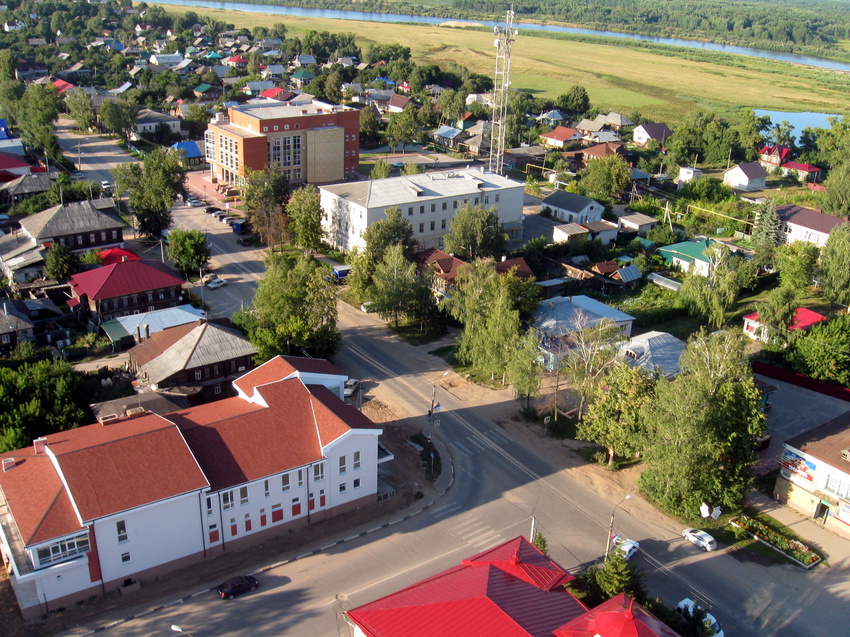 «Бюджет для граждан» – информационный сборник, который познакомит население района с основными положениями главного финансового документа Воскресенского района – районного бюджета, а именно проекта районного бюджета на 2019 год и на плановый
период 2020 и 2021годов. В сборнике в доступной форме представлено описание доходов, расходов бюджета и их структуры, приоритетные направления  расходования бюджетных средств, объемы бюджетных ассигнований, направляемых на финансирование социально-значимых мероприятий в сфере образования,  культуры,  жилищно – коммунального хозяйства и других сферах.
Бюджет- это форма образования и расходования денежных средств, предназначенных для финансового обеспечения задач и функций государства и местного самоуправления
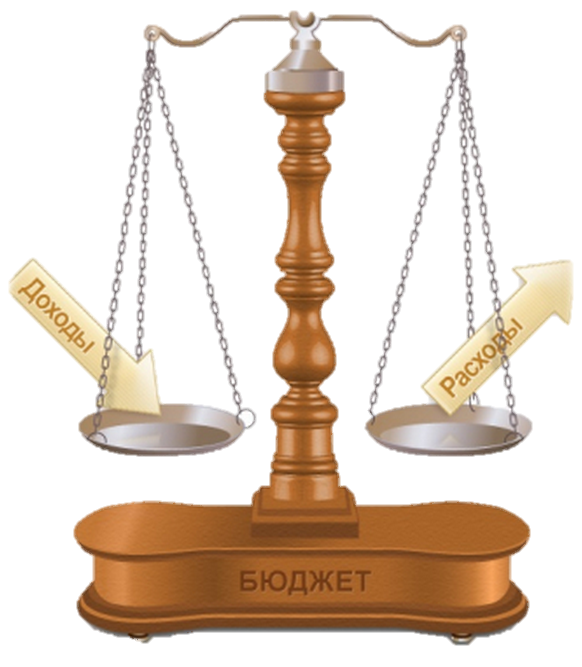 В случае превышения расходов над доходами образуется    ДЕФИЦИТ  БЮДЖЕТА
(необходимы источники покрытия дефицита, можно, например, использовать остатки 
средств на начало года или привлечь  кредиты)
В случае превышения доходов над расходами образуется   
ПРОФИЦИТ  БЮДЖЕТА (можно накапливать резервы, погашать имеющиеся долги, увеличивать расходы)
Сбалансированность бюджета по доходам и расходам - основополагающее требование, предъявляемое к органам, составляющим и утверждающим бюджет
Из чего состоит бюджетная система Воскресенского района
Консолидированный бюджет Воскресенского муниципального района
Бюджеты поселений (11)
Бюджет муниципального района (1)
Бюджеты сельских поселений (10):
Благовещенский,
Богородский,
Владимирский,
Воздвиженский,
Капустихинский,
Глуховский,
Егоровский,
Нахратовский,
Нестиарский,
Староустинский
Бюджет городского поселения (1):
р.п.Воскресенское
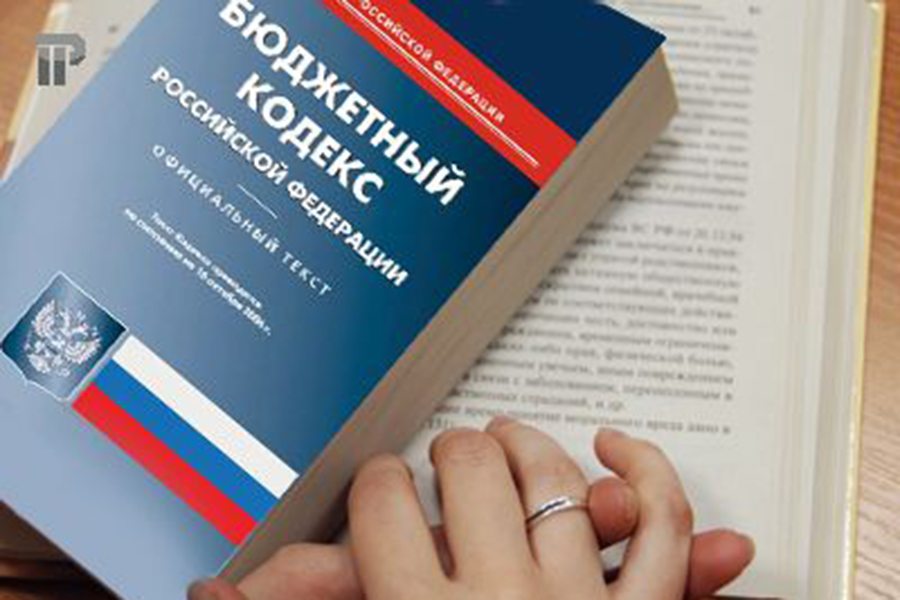 На чем основывается составление районного  бюджета
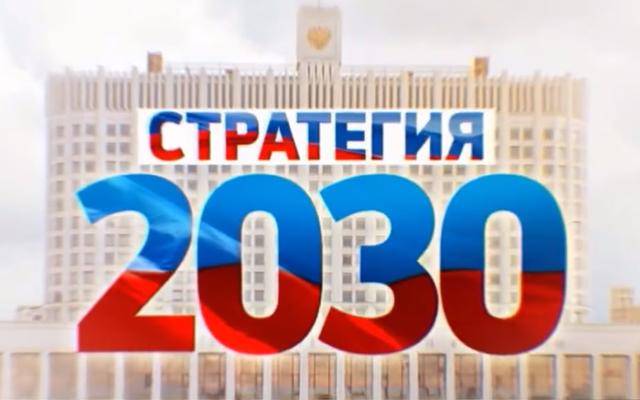 Бюджетное послание Президента Российской Федерации Федеральному Собранию
Основные направления бюджетной и налоговой политики Нижегородской области на 2019 год и на плановый период 2020 и 2021 годов
Основные направления бюджетной и налоговой 
политики  Воскресенского района на 2019 год
 и на плановый период 2020 и 2021 годов
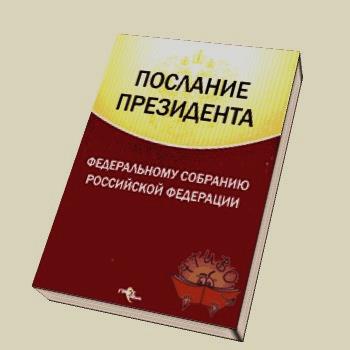 Прогноз социально - экономического развития Воскресенского  района на среднесрочный период
Итоги исполнения районного бюджета за 2017 год и текущий период 2018 года
Муниципальные программы Воскресенского  района (19 программ)
ЭТАПЫ  СОСТАВЛЕНИЯ  БЮДЖЕТА
Сентябрь - октябрь
Составление проекта районного бюджета: До начала составления проекта районного бюджета администрацией Воскресенского района принимается нормативно-правовой акт, в котором определяются ответственные исполнители, порядок и сроки работы над документами и материалами, необходимыми для составления проекта районного бюджета, прогноза социально-экономического 
 развития района. Непосредственное составление районного бюджета осуществляет управление финансов администрации Воскресенского района. Основные параметры районного бюджета, подходы к формированию районного бюджета и межбюджетных отношений с поселениями района, составленный проект Решения о районном бюджете принимаются на заседаниях бюджетной комиссии под председательством главы администрации Воскресенского муниципального района
Ноябрь - декабрь
Рассмотрение проекта бюджета: Проект районного бюджета со всеми необходимыми документами, предусмотренными ст.184.2 Бюджетного Кодекса РФ, администрация Воскресенского района вносит не позднее 15 ноября в Земское собрание Воскресенского муниципального района. В декабре проект районного бюджета рассматривается на публичных слушаниях и на заседаниях постоянных комиссий Земского собрания
Декабрь
Утверждение бюджета: Решение о районном бюджете на очередной финансовый год и плановый период утверждается депутатами Земского собрания Воскресенского муниципального района
Основные направления бюджетной и налоговой политики Воскресенского муниципального района 
на 2019 год и плановый период 2020 и 2021 годов
Из чего складываются доходы бюджета
ДОХОДЫ  БЮДЖЕТА -  безвозмездные и безвозвратные поступления денежных средств в бюджет
Налоговые доходы
Поступления от уплаты налогов, установленных Налоговым кодексом РФ ( налог на доходы физических лиц; единый налог на вмененный доход; единый сельхозналог; госпошлина; имущественные налоги и др.)
Безвозмездные поступления
Поступления от других бюджетов бюджетной системы, граждан и организаций 
(межбюджетные трансферты в виде дотаций,  субвенций, субсидий, поступления от юридических и физических лиц, кроме налоговых и неналоговых доходов)
Неналоговые доходы
Поступления от уплаты пошлин и сборов, установленных  законодательством РФ 
( доходы от использования муниципального имущества, плата за негативное воздействие на окружающую среду, штрафы за нарушение законодательства и др.)
Какие  налоги  уплачивают  жители
 в  бюджет  Воскресенского  района
Земельный налог
(поступает в бюджеты поселений)
Исчисляется исходя из кадастровой стоимости земельных участков.
Ставка налога  устанавливается представительным органом поселения:
0,3%- по участкам, занятым жилищным фондом, сельскохозяйственного назначения, для личного подсобного хозяйства, дачного хозяйства; 
1,5%- в отношении других участков
Налог на доходы
 физических лиц
(поступает в районный бюджет и бюджеты поселений)
 гл.23 Налогового кодекса РФ, ставка налога 13%, в отдельных случаях 9%, 30% и 35%
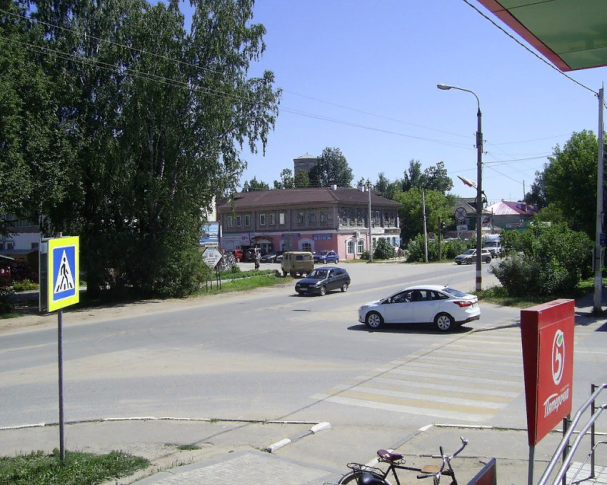 Налог на имущество физических лиц  (поступает в бюджеты  поселений)
Исчисляется исходя из кадастровой стоимости объекта налогообложения. Ставка 
налога устанавливается представительным органом поселения:
от 0,1 %  до 0,3 %  в отношении:
жилых домов, жилых помещений, гаражей;
-хозяйственных строений, площадь каждого из которых не превышает 50 кв.м. 
в размере 2 % в отношении:
- по определенному министерством инвестиций, земельных и имущественных отношений Нижегородской области перечню объектов недвижимого имущества, в отношении которых налоговая база определяется как кадастровая стоимость в соответствии с НК РФ (административно-деловые и торговые центры, офисы, объекты общественного питания  и бытового обслуживания и др.)
- объектов, кадастровая стоимость каждого из которых превышает 300 миллионов рублей;
0,5 % в отношении прочих объектов налогообложения.
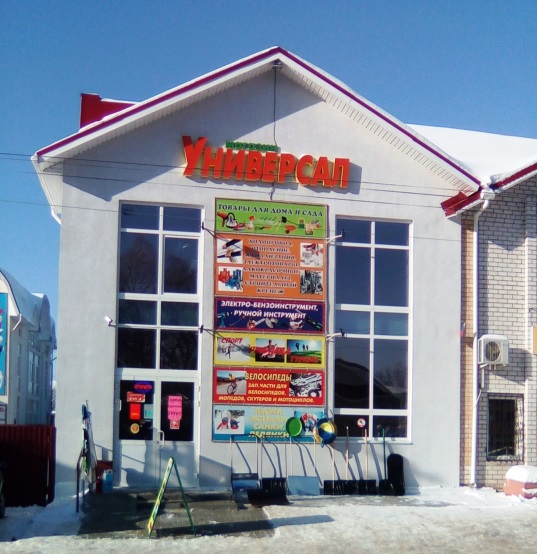 Как распределяются расходы по основным функциям государства
Общегосударственные вопросы
Национальная оборона
Межбюджетные трансферты
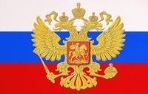 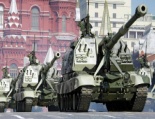 Национальная безопасность и правоохранительная деятельность
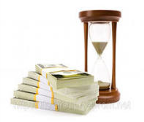 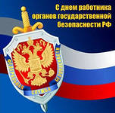 Средства массовой информации
Национальная экономика
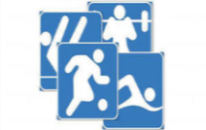 Физическая культура и спорт
Жилищно -коммунальное хозяйство
Социальная политика
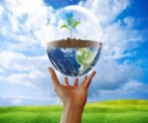 Охрана окружающей среды
Культура, кинематография
Образование
Принципы формирования расходов бюджета: по муниципальным программам, по разделам (подразделам) функциональной структуры, по ведомствам в соответствии с расходными обязательствами, законодательно закрепленными за соответствующими уровнями бюджетов.
Что такое программный бюджет
Программный бюджет отличается от традиционного тем, что все или почти все расходы включены в программы и каждая программа своей целью прямо увязана с тем или иным стратегическим итогом деятельности ведомства
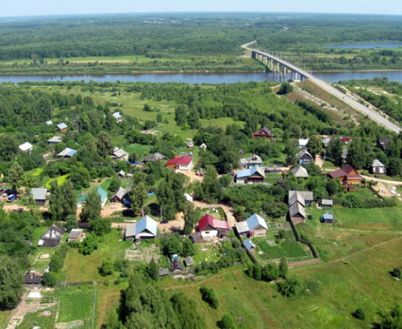 Программное бюджетирование представляет собой методологию планирования, исполнения и контроля за исполнением бюджета, обеспечивающую взаимосвязь процесса распределения расходов с результатами от реализации программ, разрабатываемых на основе стратегических целей, с учетом приоритетов государственной политики, общественной значимости ожидаемых и конечных результатов использования бюджетных средств
Взаимосвязь бюджетных расходов с результатами реализации мунципальных программ
Осуществление бюджетных расходов посредством финансирования муниципальных программ
Повышение качества бюджетного планирования и исполнения бюджета
Районный бюджет на 2019год и на плановый период 2020 и 2021 годов сформирован в «программном» формате на основе 19 муниципальных программ Воскресенского района
Какие показатели характеризуют
наш район в 2019 году
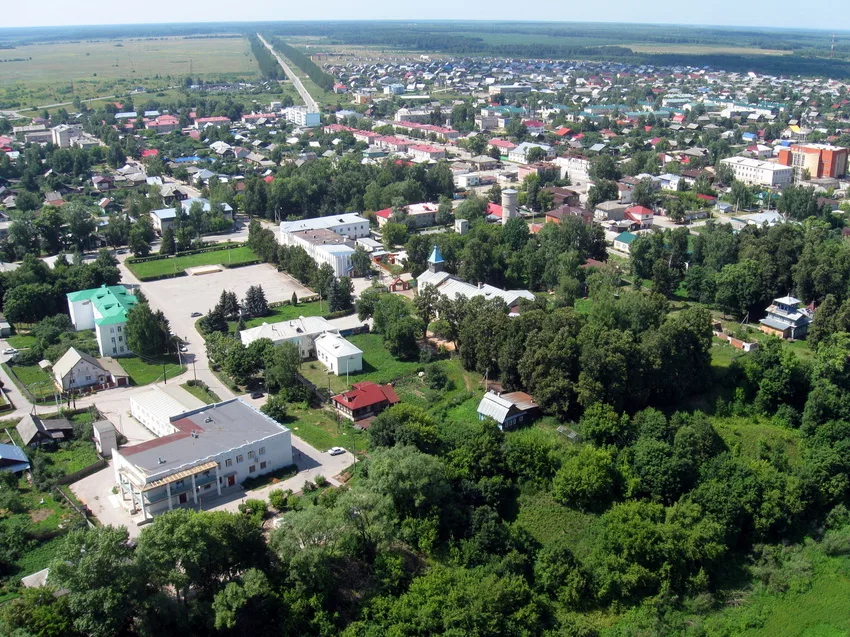 Площадь 3 554 кв.км.
Численность населения района 
19 532 чел.
Объем отгруженных товаров собственного производства, выполненных работ и услуг 2 021,9  млн.руб.
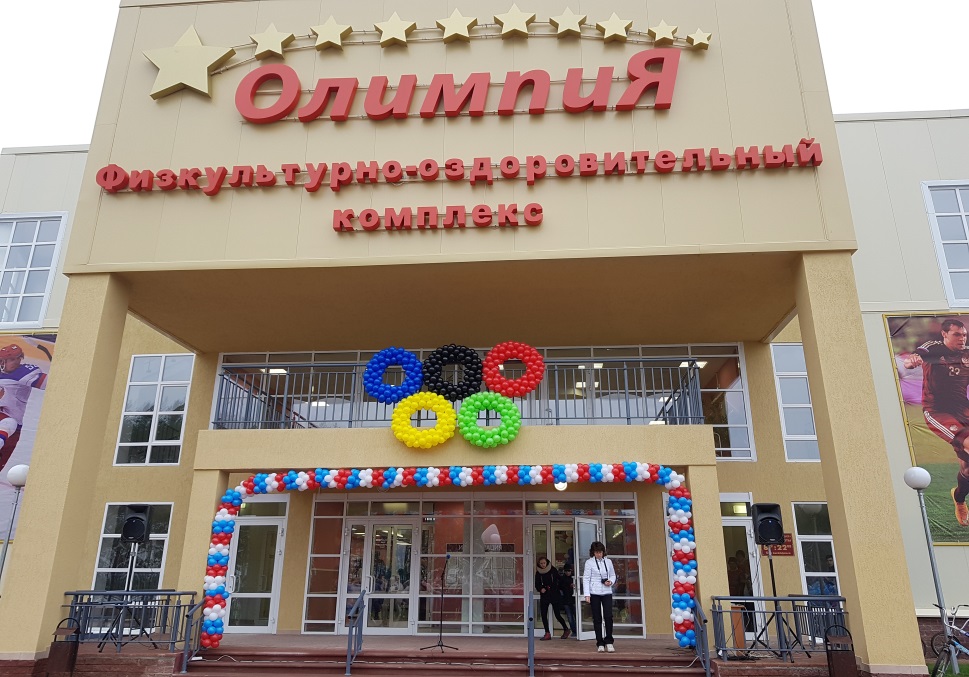 Среднемесячная заработная плата 18 222 руб.
Инвестиции в основной капитал в действующих ценах 267,7 млн. руб.
Муниципальные образования - 12
Муниципальные учреждения-28
(казенные - 26, бюджетные - 2)
Какова динамика прогнозных показателей
 социально - экономического развития района
Объем отгруженных товаров собственного производства, выполненных работ (услуг), млн. руб.
Объем отгруженных товаров собственного производства, выполненных работ (услуг) в расчете на 1 жителя, тыс. руб.
Фонд оплаты труда, 
млн. руб.
Объем розничного товарооборота, млн. руб.
Какова динамика прогнозных показателей 
социально - экономического развития района
Численность населения, человек
Среднемесячная зарплата, рублей
Индекс потребительских цен, %
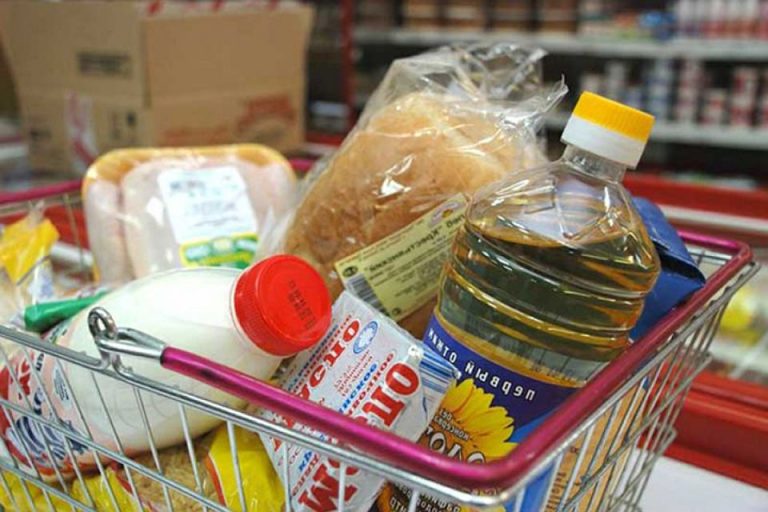 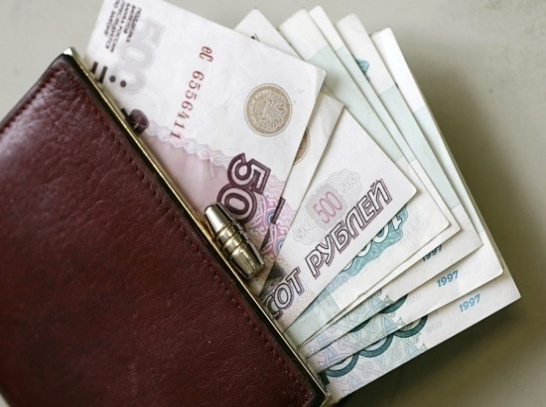 Сколько доходов поступает в консолидированный бюджет района
в млн. рублей
720,5
661,2
600,3
187,9
178,4
196,9
Первоначальный план 
2018 года
Прогноз на 2019 год
Прогноз на 2020 год
Прогноз на 2021 год
2018 год
30 515
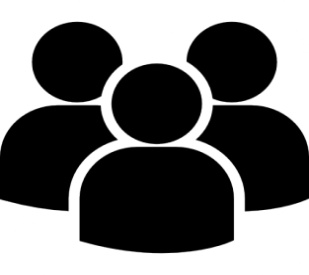 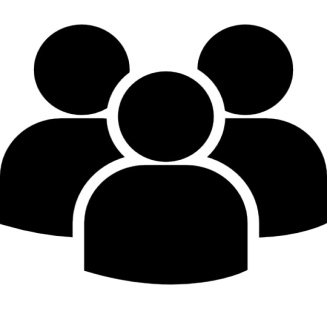 2020 год
34 078
Доходы на душу населения, 
рублей
 на 1 жителя в год
2019 год
36 887
2021год
40 398
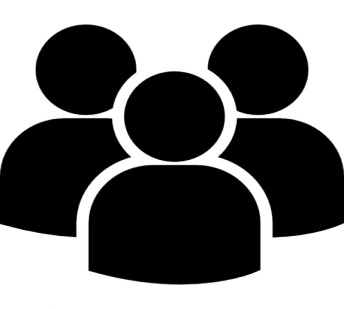 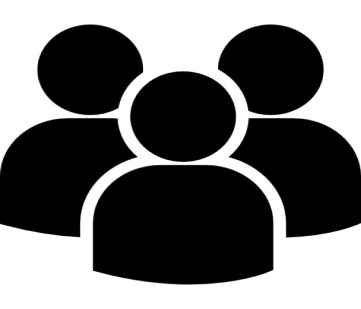 Как зачисляются налоги на территории района
ОСНОВНЫЕ  ПАРАМЕТРЫ  РАЙОННОГО  БЮДЖЕТА
(тыс.рублей)
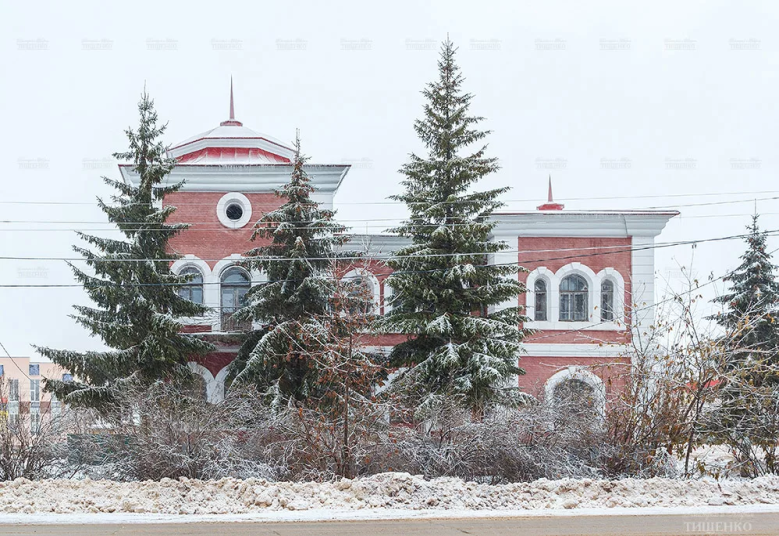 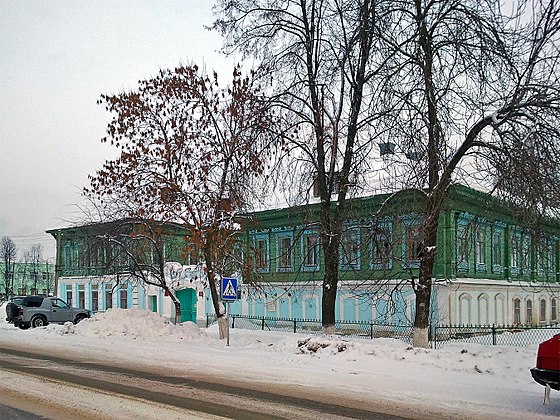 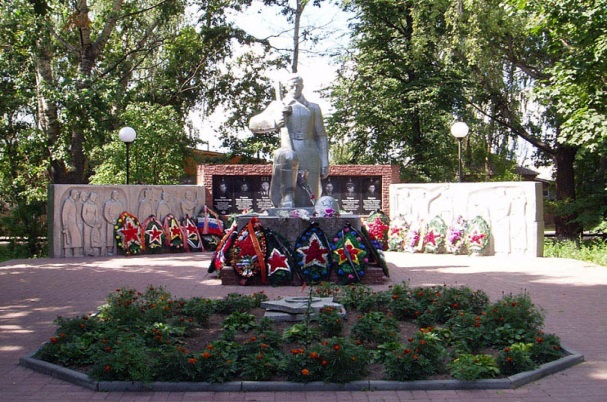 Из каких поступлений формируются доходы 
районного  бюджета в 2019- 2021 годах
4,4%
19,9%
17,2%
Прогноз на 2020 год
Прогноз на 2019 год
Какие основные налоговые и неналоговые доходы поступят в районный бюджет в 2019-2021 годах
млн.рублей
Какую помощь из областного бюджета получает Воскресенский район
(тыс.рублей)
млн.рублей
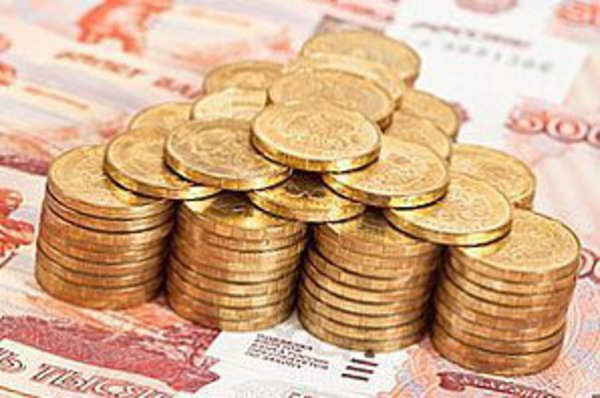 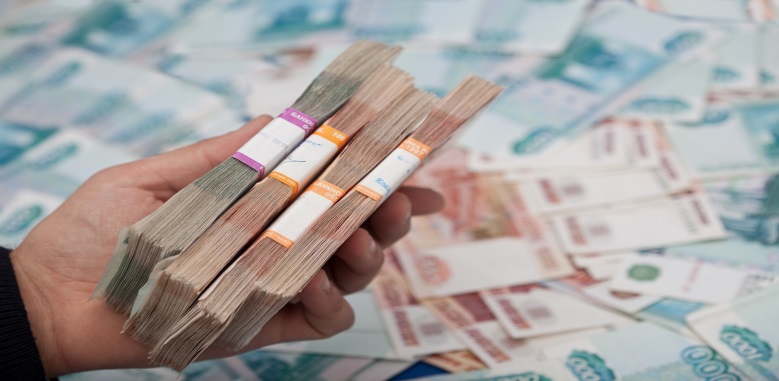 Основные подходы к формированию бюджета


                                                                                  Расходы на оплату труда рассчитаны с учетом 
                                                                             изменений показателей «дорожных карт» в
                                                                           целях выполнения Указов Президента РФ
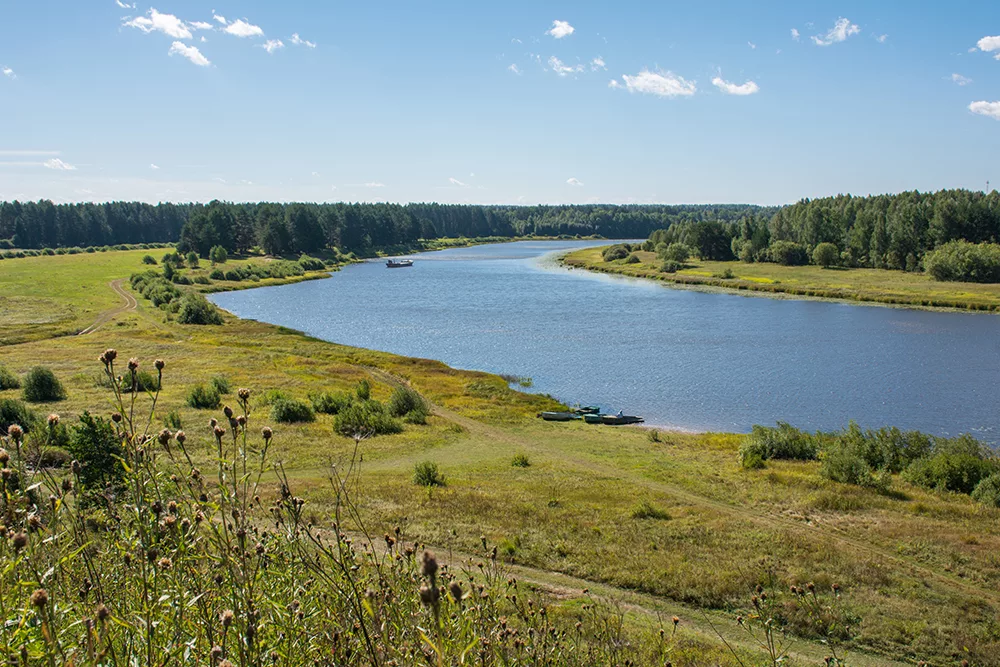 Индексация заработной платы по категориям, не входящим в Указы Президента РФ, повышение уровня минимального размера оплаты труда работников бюджетной сферы до величины прожиточного минимума трудоспособного населения
Расходы районного бюджета на 2019 год и на плановый период 2020 и 2021 годов
Индексация социально-значимых расходов на уровень инфляции
Обеспечение софинансирования за счет средств районного бюджета участия в областных программах и обеспечение софинансирования субсидий из областного бюджета
Как распределены расходы районного бюджета 
на 2019-2021 годы по отраслям
Образование
Культура
Что включают в себя отрасли социальной сферы
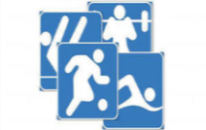 Физическая культура и спорт
Социальная политика
Как изменяются расходы по отраслям социальной сферы
тыс. рублей
Сведения о расходах районного бюджета по
разделам и подразделам бюджетной классификации
тыс. рублей
ПРОГРАММНЫЕ   И   НЕПРОГРАММНЫЕ   РАСХОДЫ РАЙОННОГО   БЮДЖЕТА
Программные расходы
распределены исходя из необходимости достижения запланированных индикаторов и конечных результатов по муниципальным программам Воскресенского района 
(в 2019 году по 19 муниципальным программам)

Непрограммые расходы
расходы не вошедшие в мероприятия муниципальных программ
Всего расходов на 2020 год (без условно утвержденных) - 604,1 млн.рублей:
программные расходы – 
567,9 млн.рублей
непрограммные расходы –
36,2 млн.рублей
Всего расходов на 2019 год- 673,9 млн.рублей:
программные расходы – 
635,4 млн.рублей
непрограммные расходы –
38,5 млн.рублей
Всего расходов на 2021 год (без условно утвержденных) - 710,1 млн.рублей:
программные расходы – 
673,8 млн.рублей
непрограммные расходы –
36,3 млн.рублей
Какие муниципальные программы будут финансироваться
                                    в 2019 году                               (в тыс.рублей)
Как изменится финансирование муниципальных программ в 2019-2021 годах
тыс. рублей
Как изменится финансирование муниципальных программ в 2019-2021 годах
тыс. рублей
Муниципальная программа «Развитие образования Воскресенского муниципального района Нижегородской области» на 2019-2024 годы
Утверждена:
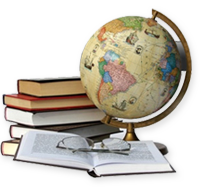 Постановлением администрации Воскресенского муниципального района от 19.12.2018 № 1279 «Об утверждении муниципальной программы «Развитие образования Воскресенского муниципального района Нижегородской области»
Цель программы:
Обеспечение доступности качественного образования, отвечающего требованиям инновационного развития экономики района и региона, современным
потребностям социума и каждого гражданина
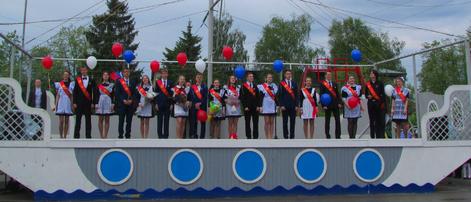 Целевая группа программы:
Дети дошкольного возраста - 793 чел.
Учащиеся общеобразовательных учреждений -  1737 чел.
Обучающиеся учреждений дополнительного образования – 1181 чел.
Работники образовательных учреждений района
Запланировано средств по программе:
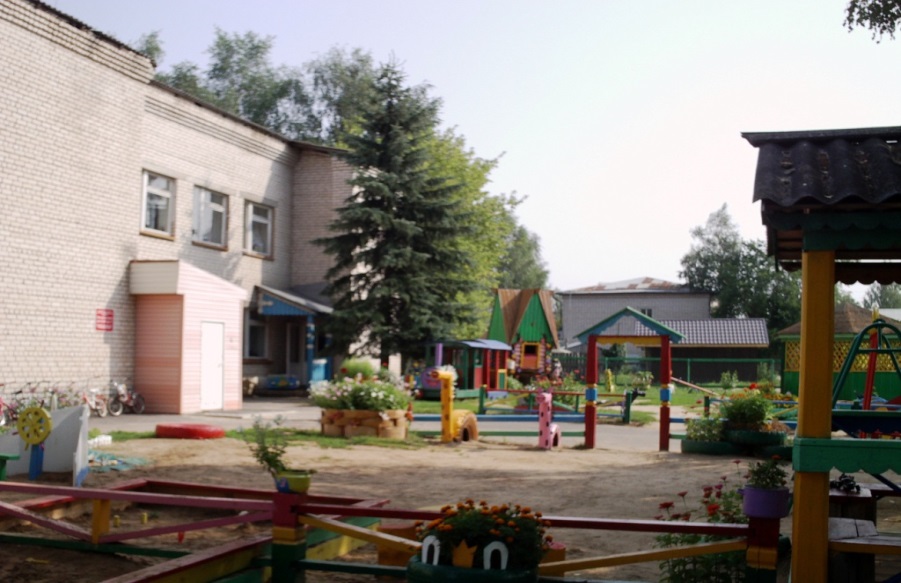 2019 год      350,3 млн. рублей
2020 год       345,2 млн. рублей
2021 год      346,1  млн. рублей
Муниципальная программа «Развитие образования Воскресенского муниципального района Нижегородской области» на 2019-2024 годы
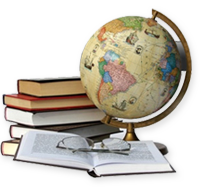 (тыс.рублей)
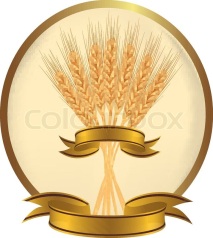 Муниципальная программа «Развитие агропромышленного комплекса Воскресенского муниципального района Нижегородской области»
Утверждена:
Постановлением администрации Воскресенского
муниципального района от 24.12.2018 № 1300
 «Об утверждении муниципальной программы «Развитие агропромышленного комплекса Воскресенского муниципального района Нижегородской области»
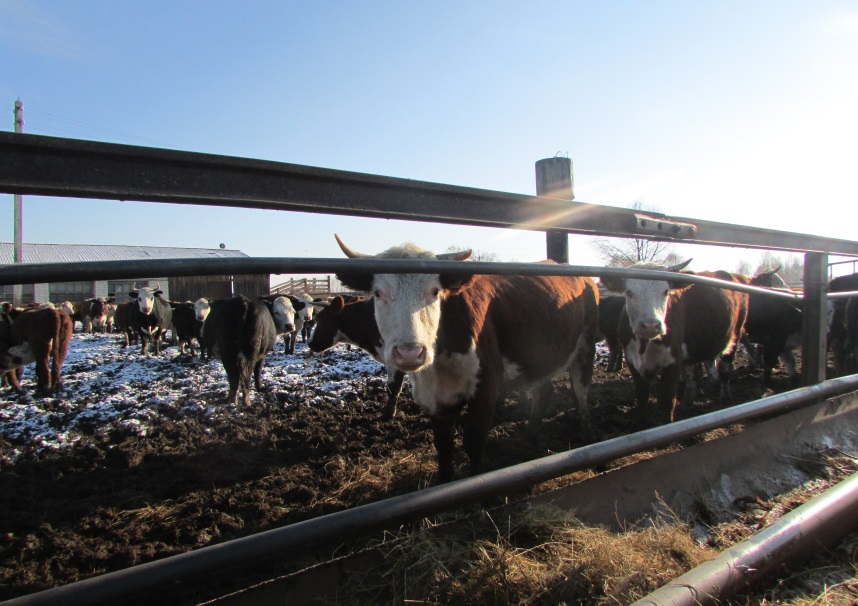 Цели программы:
  - Содействие развитию агропромышленного комплекса 
Воскресенского муниципального района как одной из важных 
отраслей экономики, обеспечивающей население 
продовольствием и занятость на селе;
  - обеспечение эпизоотического благополучия 
Воскресенского муниципального района
Запланировано средств по программе:
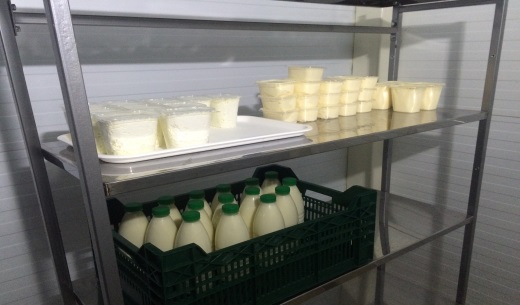 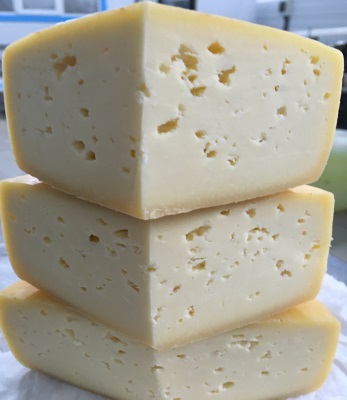 2019 год      11,5 млн. рублей
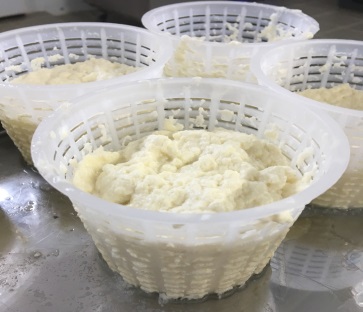 2020 год       9,9 млн. рублей
2021 год      10,4  млн. рублей
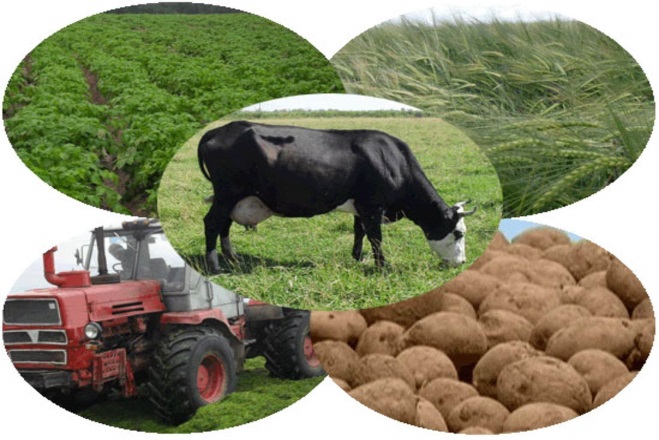 Муниципальная программа «Развитие агропромышленного комплекса Воскресенского муниципального района Нижегородской области» 
на 2019-2024 годы
(тыс.рублей)
Муниципальная программа «Управление муниципальными финансами и муниципальным долгом Воскресенского муниципального района Нижегородской области» на 2019-2024 годы
Утверждена:
Постановлением администрации Воскресенского муниципального района
от 20.12.2018 № 1287 «Об утверждении муниципальной программы «Управление муниципальными финансами и муниципальным долгом Воскресенского муниципального района Нижегородской области» 
на 2019-2024 годы
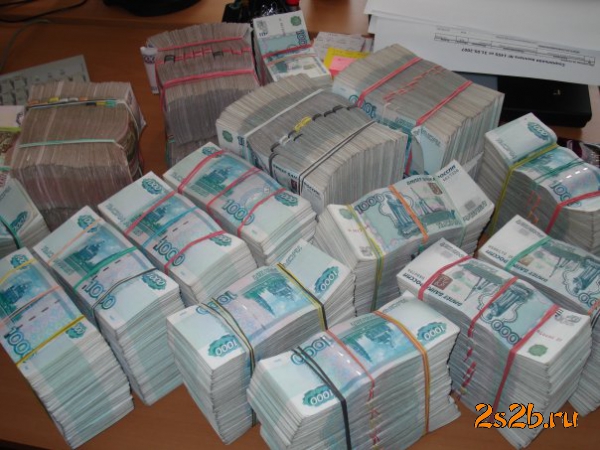 Цель программы:
Обеспечение сбалансированности и устойчивости бюджета Воскресенского муниципального района, повышение эффективности и качества управления муниципальными финансами Воскресенского муниципального района.
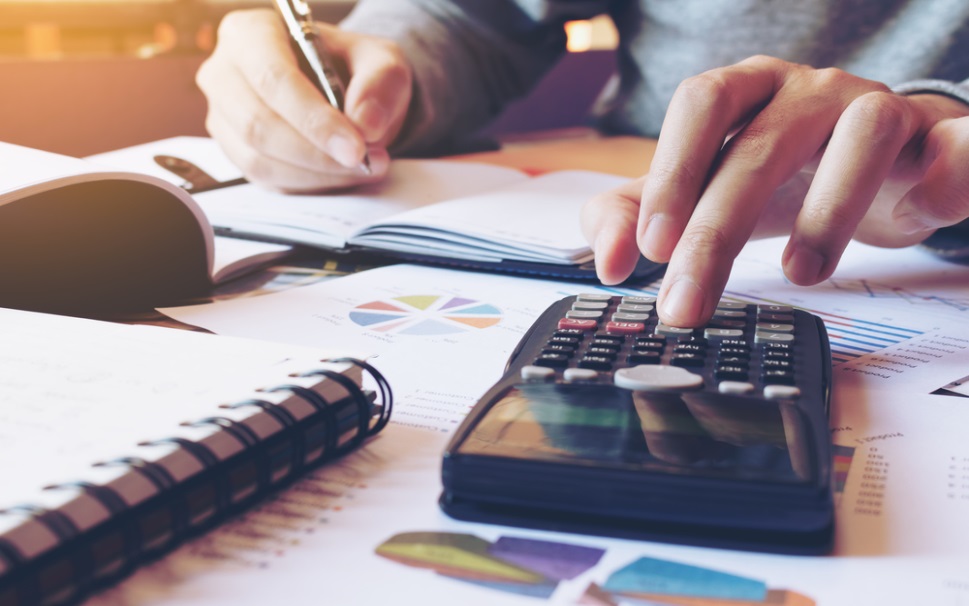 Запланировано средств по программе:
2019 год      66,2 млн. рублей
2020 год       64,9 млн. рублей
2021 год      65,4  млн. рублей
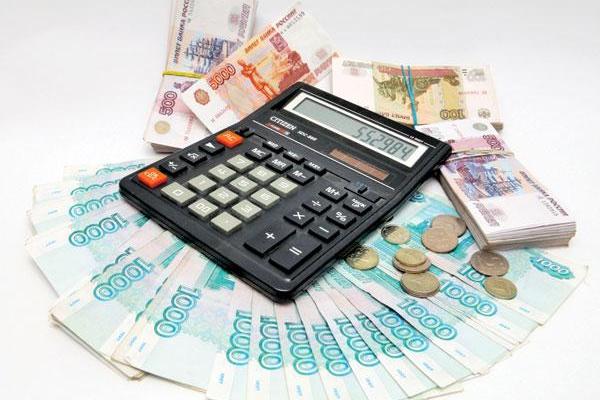 Муниципальная программа «Управление муниципальными финансами и муниципальным долгом Воскресенского муниципального района Нижегородской области» на 2019-2024 годы
(тыс.рублей)
Финансовая помощь бюджетам поселений на исполнение собственных полномочий 
(в рамках муниципальной программы "Управление муниципальными финансами и муниципальным долгом Воскресенского муниципального района Нижегородской области" на 2019-2024 годы)
Структура финансовой помощи

В 2019 году- 52114,0 тыс.рублей	В 2020 году – 51040,1 тыс.рублей	В 2021 году – 51438,3 тыс.рублей
50 143,0 (96,2%)
Иные межбюджетные трансферты на  поддержку мер по обеспечению сбалансированности бюджетов поселений
Дотации на выравнивание бюджетной
обеспеченности  поселений
Муниципальная программа «Развитие культуры, туризма, молодежной политики и спорта Воскресенского муниципального района Нижегородской области»
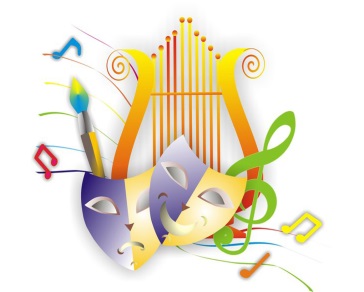 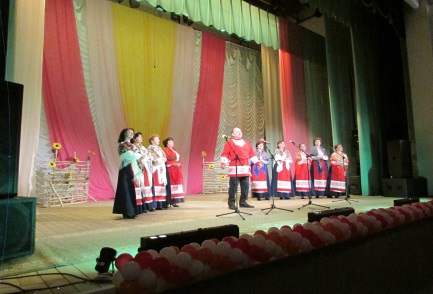 Утверждена:
Постановлением администрации Воскресенского муниципального района от 20.12.2018 № 1288 «Об утверждении муниципальной программы «Развитие культуры, туризма, молодежной политики и спорта Воскресенского муниципального района Нижегородской области» на 2019-2024 годы
В 2019 году в рамках подпрограммы "Развитие культуры в Воскресенском муниципальном районе" выделено средств на развитие библиотечного дела- 16123,2 тыс. рублей, развитие дополнительного образования в сфере культуры-9055,7 тыс. рублей, на развитие музейного дела – 14838,6 тыс. рублей, на развитие культурно-досуговой деятельности- 10108,6 тыс. рублей.
Цели программы:
Сохранение и развитие качественного дополнительного образования в сфере культуры на территории Воскресенского района;
Создание условий и возможностей для повышения роли культуры в воспитании и просвещении населения Воскресенского района в ее лучших традициях и достижениях;
Сохранение культурного наследия района и единого культурно-информационного пространства;
Модернизация и укрепление материально – технической базы учреждений культуры и создание условий для расширения доступности услуг культуры в районе;
Создание системы мер по воспитанию молодого поколения в духе нравственности, приверженности интересов общества и его традиционным ценностям;
Формирование туриндустрии, способствующей повышению конкурентоспособности туристского продукта района и увеличение внутреннего и въездного потока
Запланировано средств по программе:
2019 год      71,8 млн. рублей
2020 год       71,5 млн. рублей
2021 год      71,6  млн. рублей
Муниципальная программа «Развитие культуры, туризма, молодежной политики и спорта Воскресенского муниципального района Нижегородской области» на 2019-2024 годы
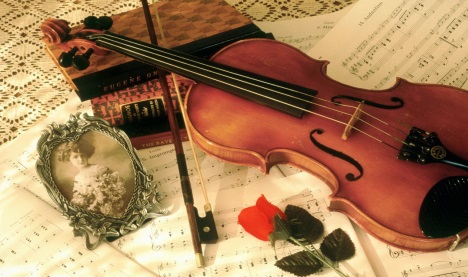 (тыс.рублей)
Перераспределение расходов  между подпрограммами в 2019 году связано с тем, что в течении 2018 года вспомогательный персонал  выведен из учреждений культуры в административно-хозяйственную группу при отделе культуры, молодежной политики и спорта администрации района в целях оптимизации расходов районного бюджета.
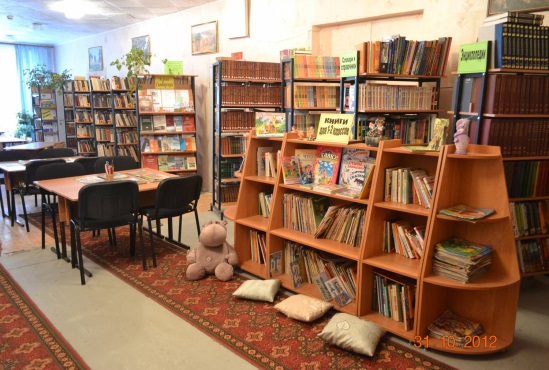 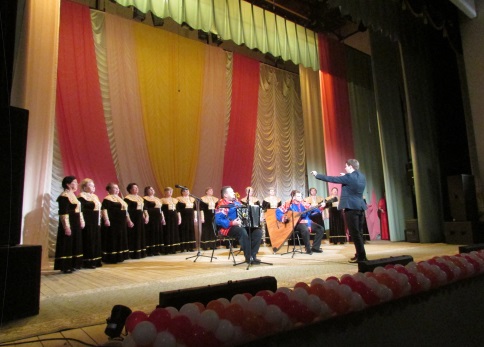 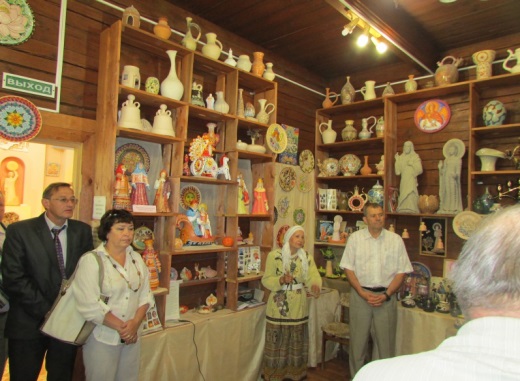 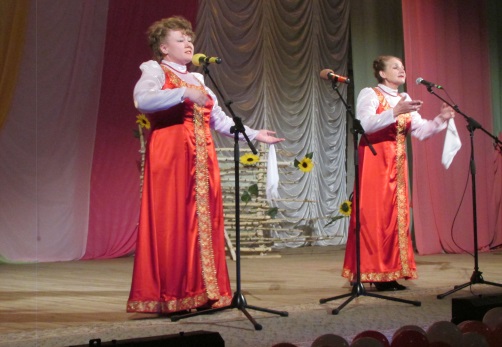 Муниципальная программа «Адресная инвестиционная программа Воскресенского муниципального района Нижегородской области» на 2019-2024 годы
Утверждена:
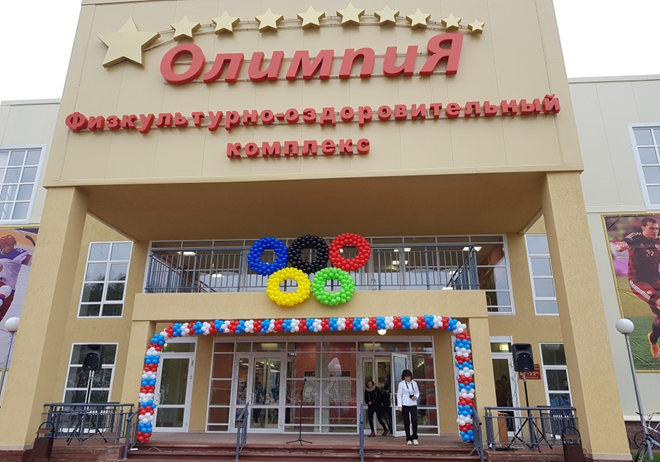 Постановлением администрации Воскресенского
муниципального района от 21.12.2018 № 1294
 «Об утверждении муниципальной программы «Адресная инвестиционная программа Воскресенского муниципального района Нижегородской области» на 2019-2024 годы
Цель программы:
   Развитие социальной и инженерной инфраструктуры населённых
пунктов для повышения качества жизни населения    Воскресенского района
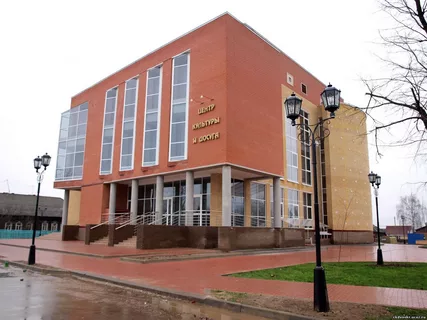 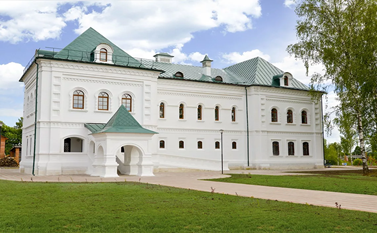 Запланировано средств по программе:
2019 год      107,4 млн. рублей
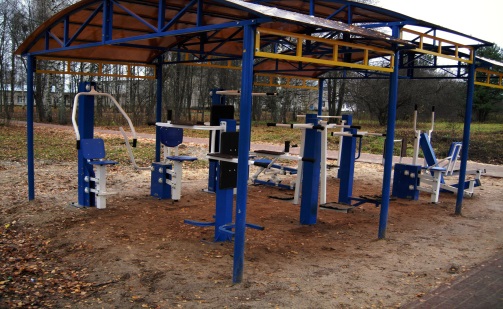 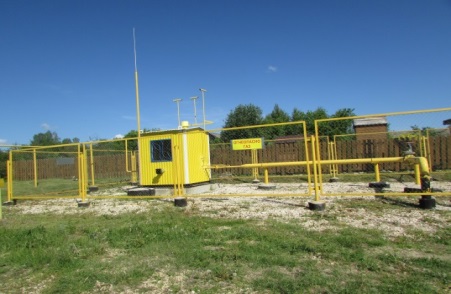 2020 год       62,3 млн. рублей
2021 год     165,4  млн. рублей
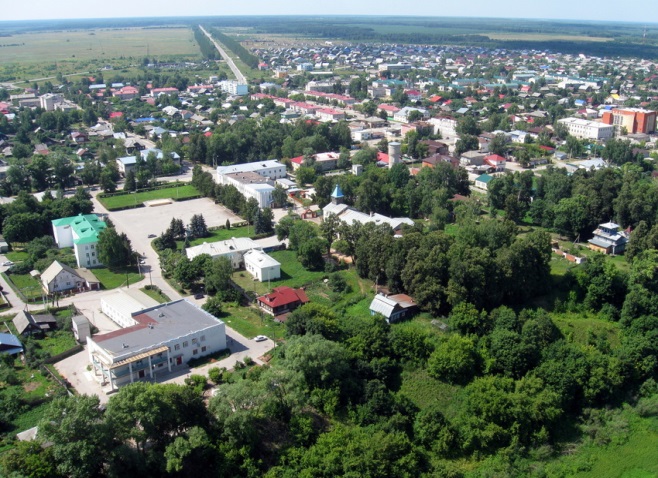 Муниципальная программа «Адресная инвестиционная программа Воскресенского муниципального района Нижегородской области»
 на 2019-2024 годы
Основные направления расходов по программе в 2019 году: 

На выполнение государственных обязательств по обеспечению
жильём отдельных категорий граждан, установленных законодатель-
ством Нижегородской области в сумме 24 603,7 тыс. рублей, в том числе:
- расходы на обеспечение жильем отдельных категорий граждан, установленных Федеральным законом от 12 января 1995 года N 5-ФЗ "О ветеранах", в соответствии с Указом Президента Российской Федерации от 7 мая 2008 года N 714 "Об обеспечении жильем ветеранов Великой Отечественной войны 1941 - 1945 годов" за счёт средств федерального бюджета в сумме – 5 606,5 тыс. рублей;
- расходы на обеспечение детей-сирот и детей, оставшихся без попечения родителей, лиц из числа детей-сирот и детей, оставшихся без попечения родителей, жилыми помещениями:
 -за счет средств федерального бюджета – 2 957,9 тыс. рублей;
- за счет областного бюджета – 16 039,3 тыс. рублей.

2) На строительство объектов газоснабжения и разработку ПИР в сумме 20 192,4 тыс. рублей, в том числе:
-на газификацию МОУ ДО Центр культуры "Китеж" и МКУК" Историко-культурный и природно-ландшафтный музей-заповедник "Град Китеж» с.Владимирское  - 535,0 тыс.рублей;
-распределительные газопроводы высокого и низкого давления по ул.Горохова, Марунова, Родионова дома с 33-41 и ул. Дорожная д. 12,13 мкр. «Северо-Западный» р.п.Воскресенское – 540,0 тыс.рублей;
-распределительные газопроводы низкого давления к жилым домам  п.Калиниха, газопроводы-вводы к жилым домам (строительство и ПИР) – 1 500,0 тыс.рублей;
-на газификацию МОУ Владимирская средняя школа и МКДОУ Владимирский детский сад «Ручеек» – 600,0 тыс.рублей;
Муниципальная программа «Адресная инвестиционная программа Воскресенского муниципального района Нижегородской области»
 на 2019-2024 годы
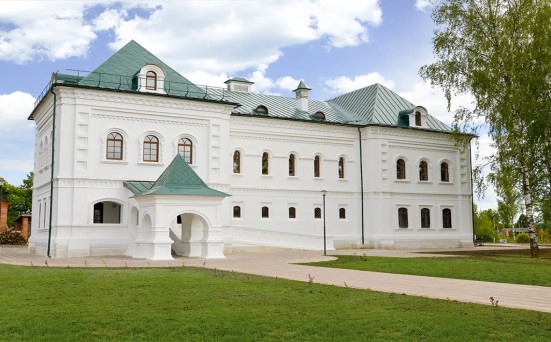 -распределительный газопровод среднего и низкого давления и газопроводы-вводы к жилым домам по улицам Пролетарская, Коммунистическая, распределительный газопровод низкого давления и газопроводы-вводы к жилым домам по улице Ленина от дома 115 до дома 227 и от дома 4 до дома 230, по улицам Набережная, ул.Сверлова,переулок Транспортный, переулок Сплавной, ул.Комсомольская, ул.Пушкина, ул.Свободы, ул.Мира в р.п.Воскресенское  – 17 017,4 тыс.рублей, в том числе:
за счет субсидии из областного бюджета – 13 613,9 тыс. рублей ; 
за счет местного бюджета – 3 403,5 тыс. рублей.

3) На обеспечение технического обслуживания газопроводов – 2 960,0 тыс. рублей   за счет средств местного бюджета.

4) На реконструкцию хозяйственно-питьевого водопровода в с.Воздвиженское, п.Руя Воскресенского района – 52 553,2 тыс.рублей, в том числе за счет:
средств федерального бюджета -  15 997,0 тыс.рублей;
средств областного бюджета – 29 245,0 тыс.рублей;
средств  местного бюджета - 7 311,2 тыс. рублей.

5) На реализацию постановления Правительства Нижегородской области от 1 сентября 2017г. №651 "Об утверждении государственной программы "Формирование современной городской среды на территории Нижегородской области на 2018-2022 годы»  софинансирование 
за счет  средств местного бюджета составит  400,0 тыс. рублей.

6) На проектирование очистных сооружений – 2 000,0 тыс.рублей за счет местного бюджета.
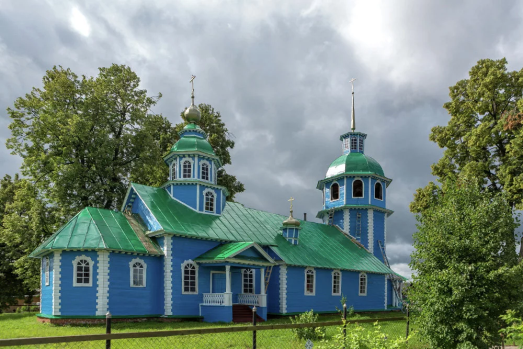 Муниципальная программа «Адресная инвестиционная программа Воскресенского муниципального района Нижегородской области»
 на 2019-2024 годы
7) На реализацию ГП «Переселение граждан из аварийного жилищного фонда на территории Нижегородской области» расходы на софинансирование за счет средств местного бюджета составят 
71,8  тыс.рублей.

8) На предоставление социальных выплат на возмещение части процентной ставки по кредитам, полученным гражданами на газификацию жилья -50,0 тыс.рублей, в том числе за счет:
- субсидии из областного бюджета – 25,0 тыс.рублей;
средств местного бюджета - 25,0 тыс.рублей.

9) На обеспечение территорий документами территориального планирования и реализации архитектурной деятельности за счет местного бюджета - 200,0 тыс.рублей.
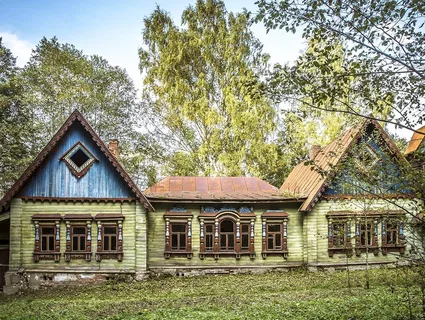 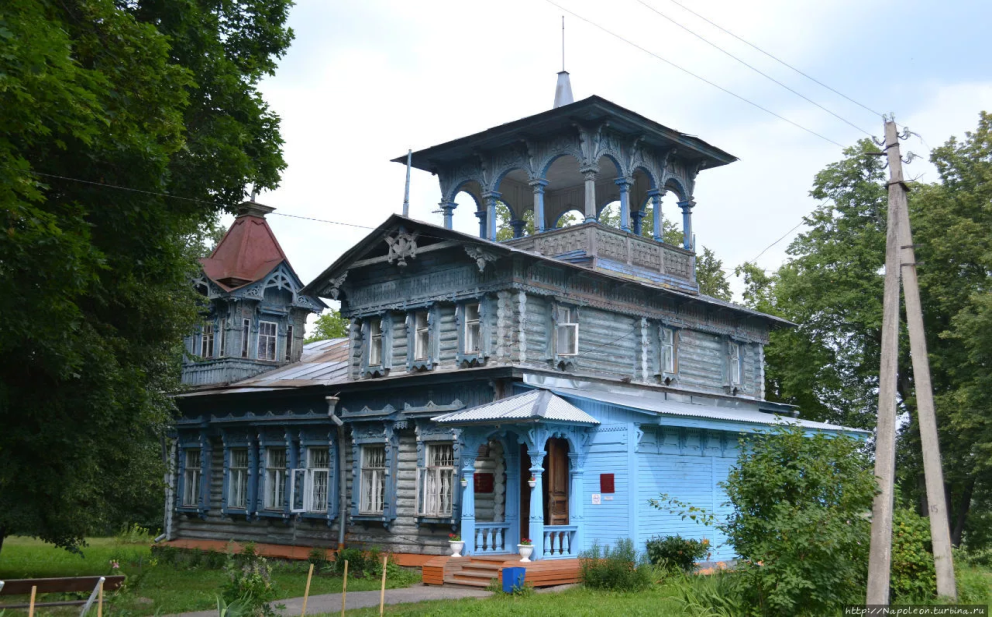 Структура муниципального долга Воскресенского муниципального района
в рублях
Предельный объем муниципального долга  Воскресенского муниципального района 
на 2019 год  утвержден в размере 24 097 309 рубля (что соответствует требованиям БК РФ)

Верхний предел  муниципального долга  Воскресенского муниципального района на 01.01.2020 года утвержден в размере 4 110 937,5 рублей, в т.ч. верхний предел долга по муниципальным гарантиям – в размере 810 937,5 рублей   (что соответствует требованиям БК РФ)

Объем расходов на обслуживание муниципального долга  в 2019 году – 4 300 рублей
ОБ  УПРАВЛЕНИИ ФИНАНСОВ
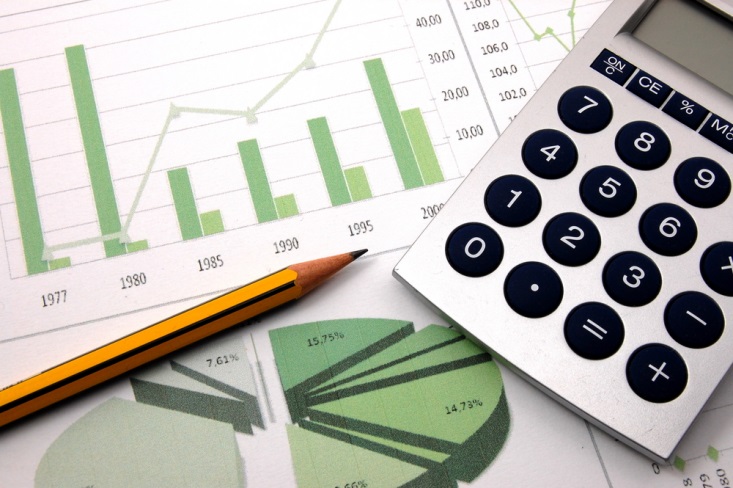 Разработчиком презентации «Бюджет для граждан» является управление  финансов администрации Воскресенского муниципального района.

       Основные задачи управления финансов:
Составление проекта бюджета на очередной финансовый год и плановый период;
Организация исполнения бюджета;
Организация финансового контроля за исполнением бюджета
ОТКРЫТЫЕ     МУНИЦИПАЛЬНЫЕ
 ИНФОРМАЦИОННЫЕ    РЕСУРСЫ
Администрация Воскресенского района
     http://voskresenskoe-adm.ru
   Интернет портал государственных и муниципальных услуг 
     http://gosuslugi.ru  
    Официальный сайт единой информационной системы в сфере закупок
     http://zakupki.gov.ru
     Официальный сайт для размещения информации о государственных и муниципальных учреждениях 
      http://bus.gov.ru
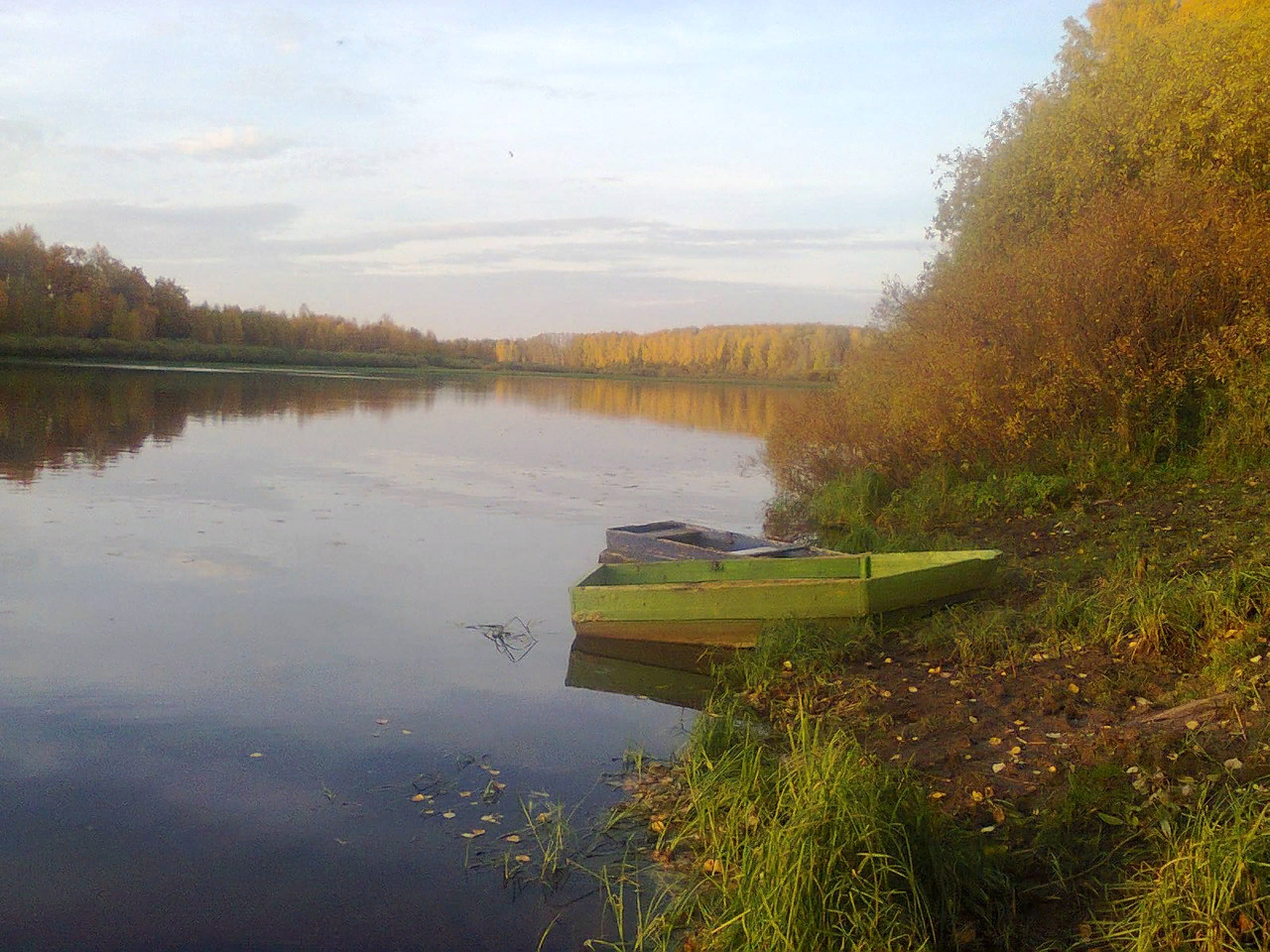